Science Writing at UANews
Rebecca Peiffer
Mentors: Robin Tricoles and La Monica Everett, UANews


Arizona Space Grant Symposium
Hosted by the University of Arizona
April 16, 2016
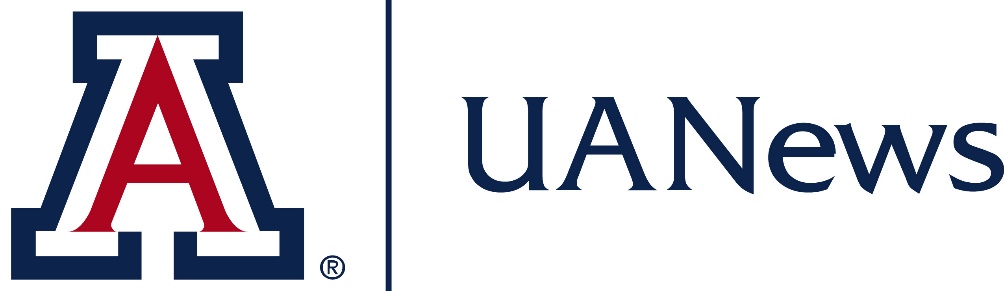 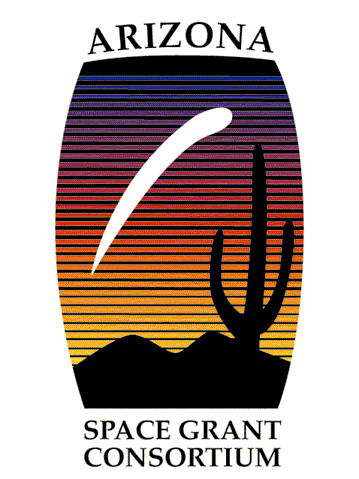 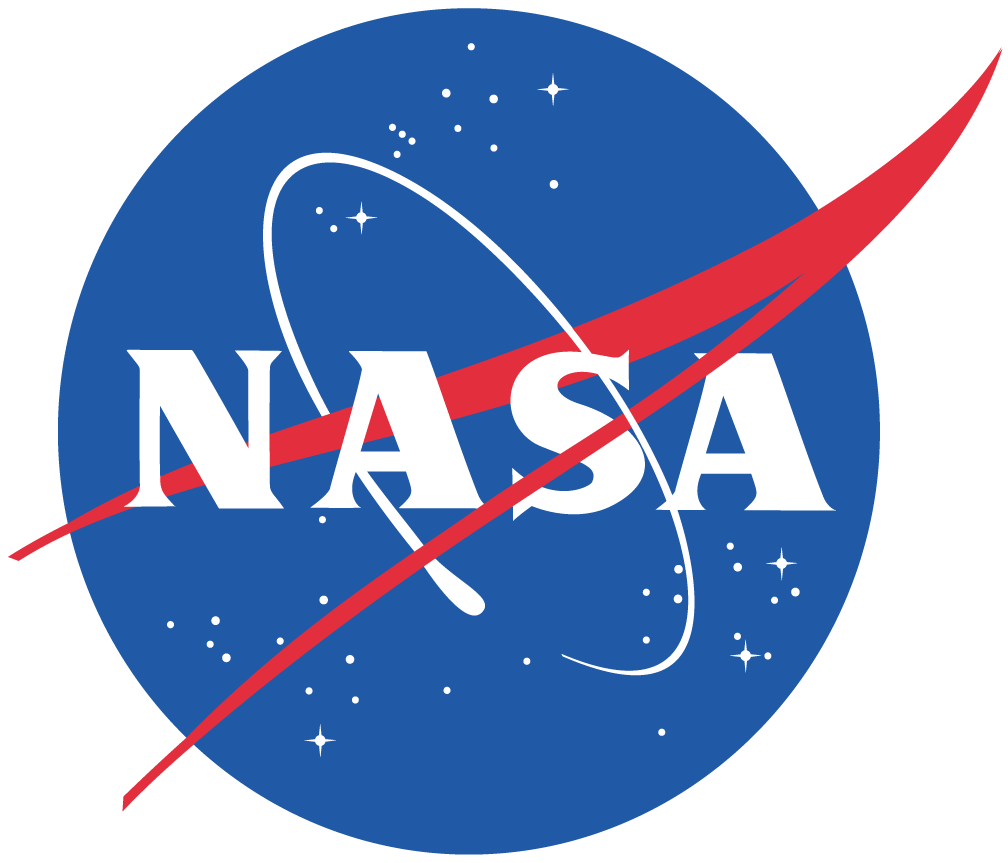 UANews
Governing Department: University Relations – Communications
“First point of contact for news and information about the University of Arizona.”

Science writing in particular shares research with the public

Land Grant mission
Source: uanews.arizona.edu
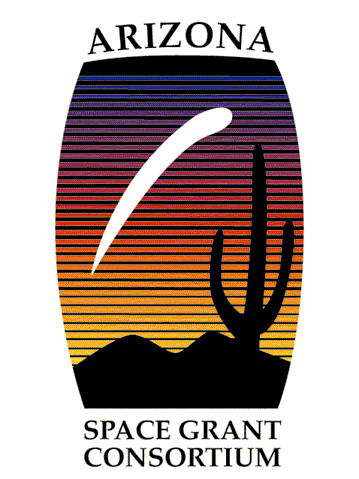 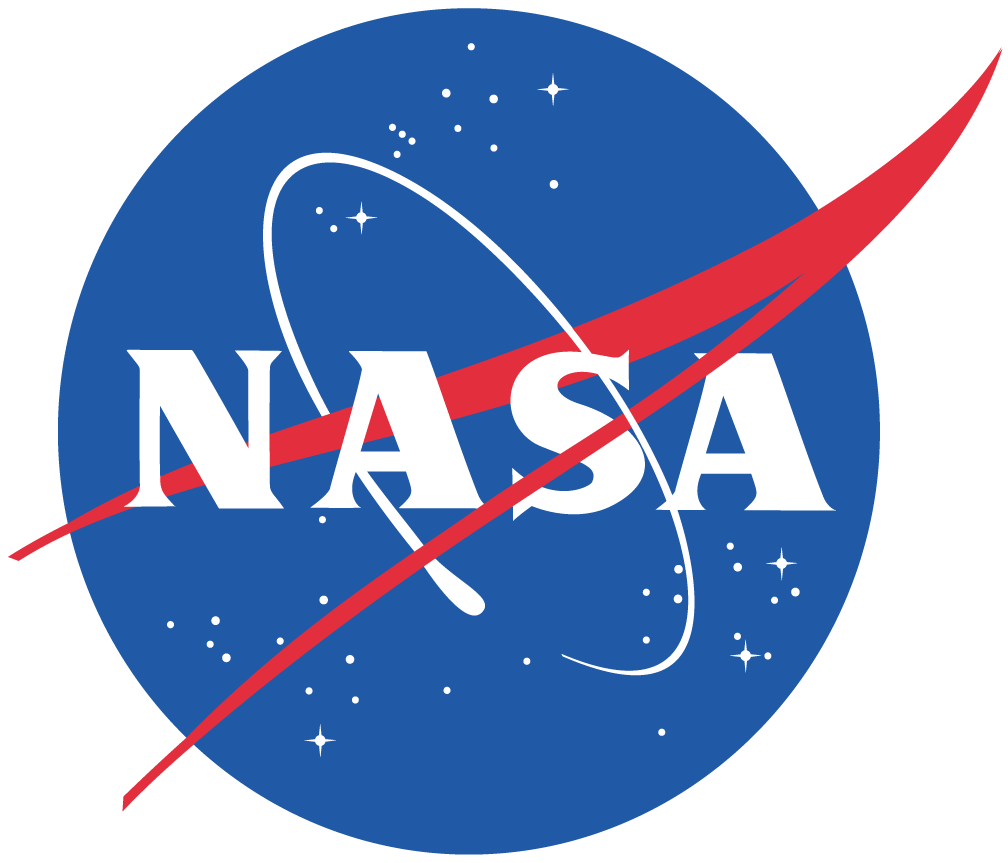 The Idea for a Story
Where can we get ideas?

Reading faculty publications
Story ideas from readers
Partnerships with various departments

Remember: there are many possible story angles for any given story idea
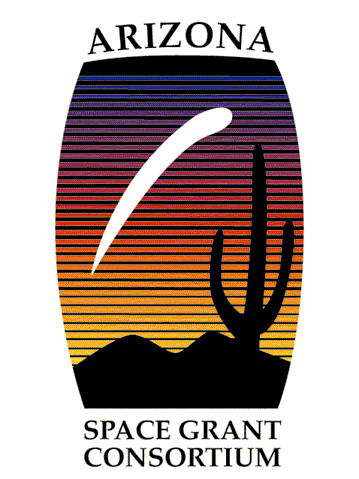 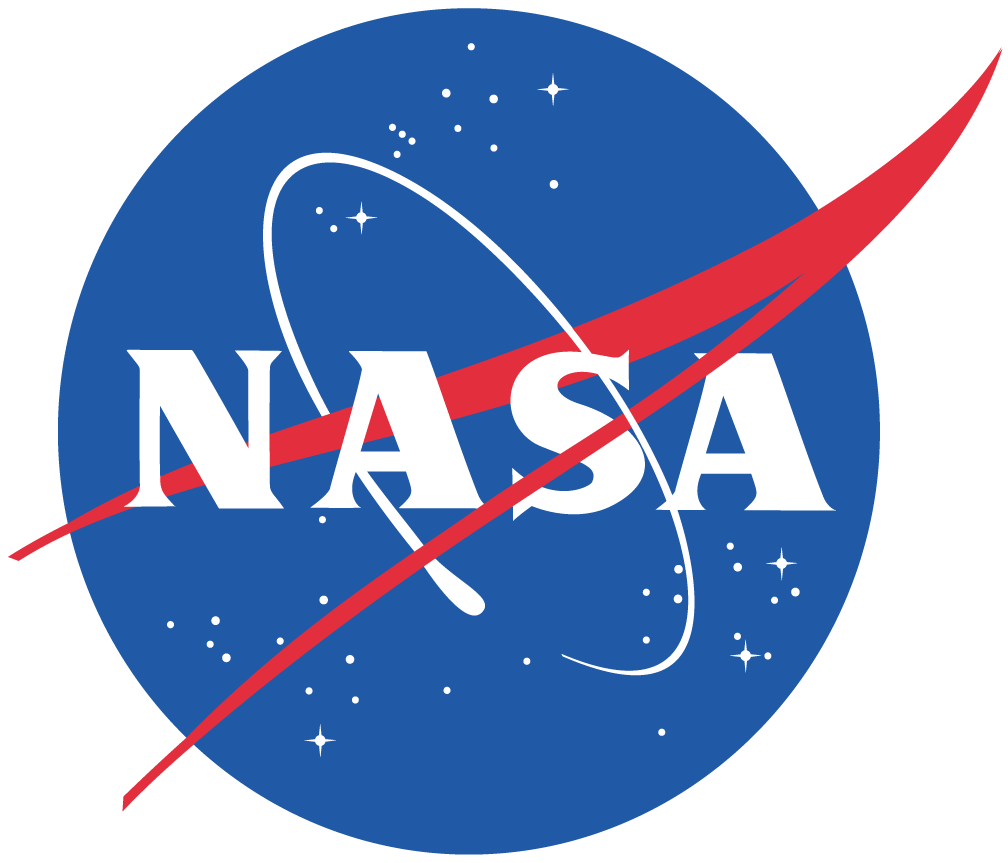 Source: uanews.arizona.edu
Research Stage
Reach out to initial contacts

Look up basic information online

Attend event and take extensive notes

Conduct interviews
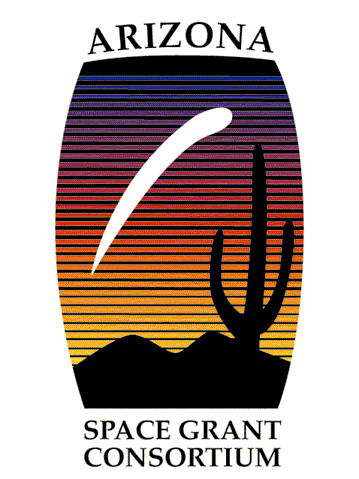 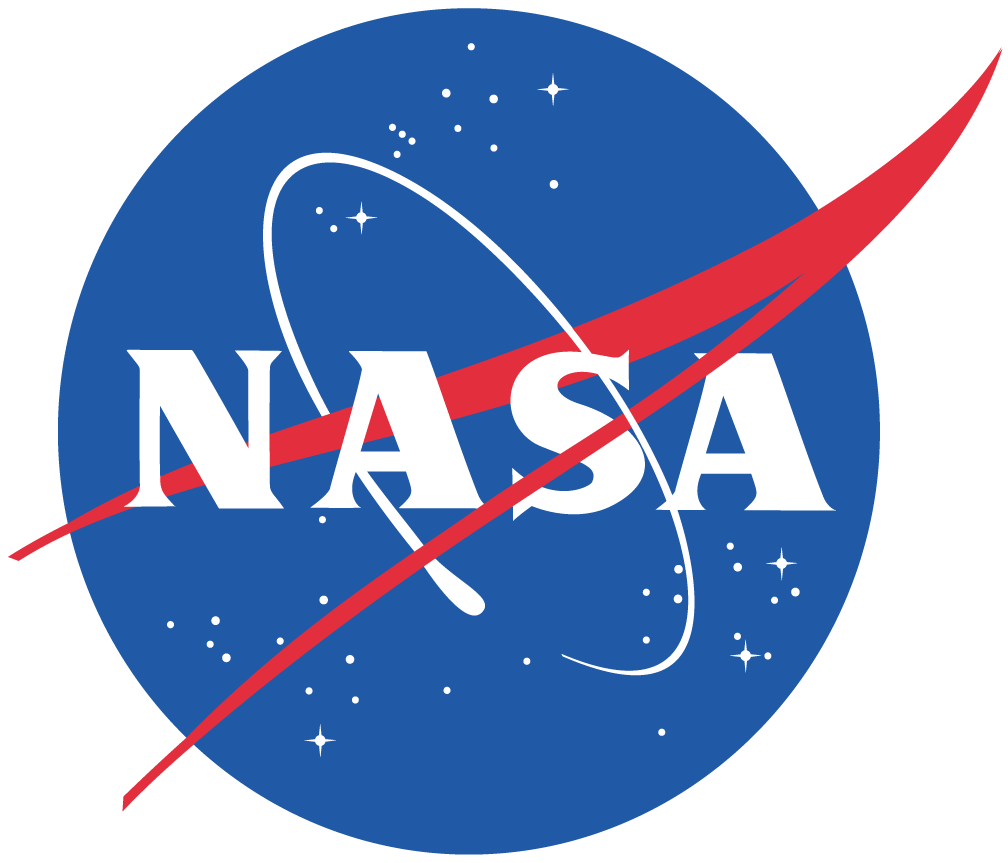 Source: uanews.arizona.edu
Interview Stage
Who to interview?

Main researcher
UA faculty in related fields
UA students
Event organizers
Event attendees
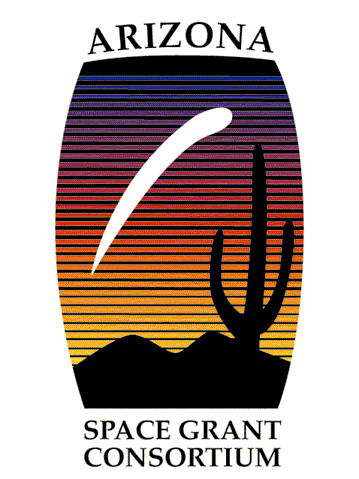 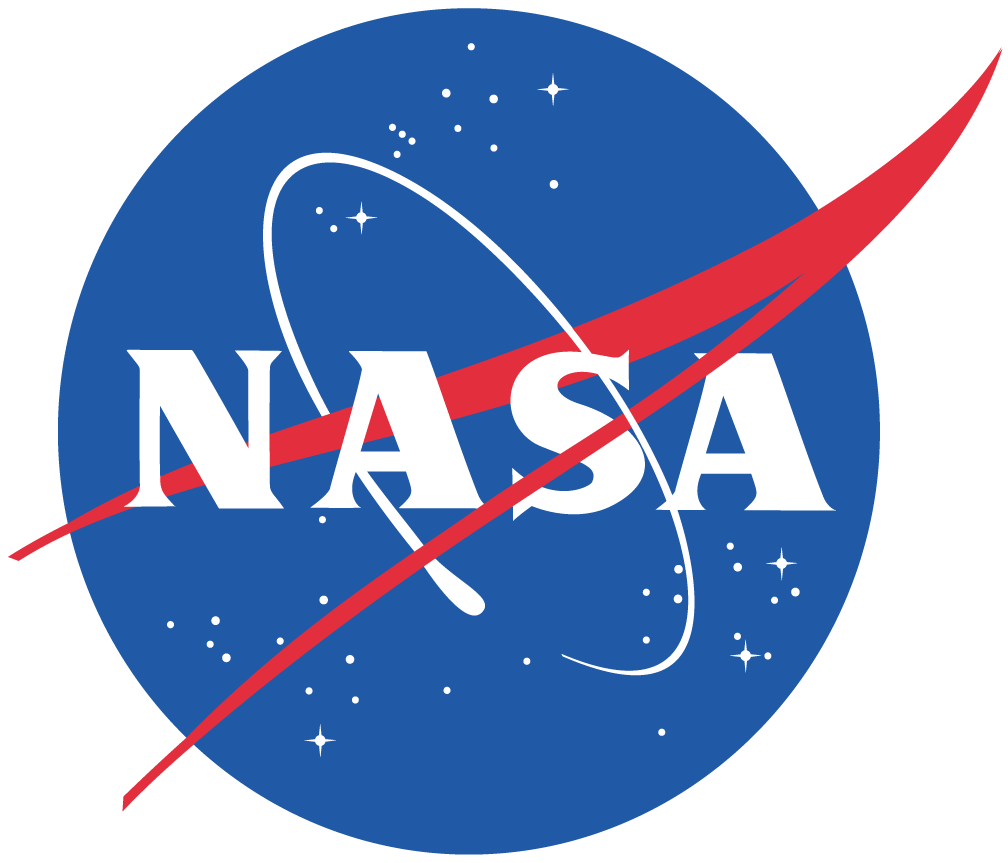 Source: uanews.arizona.edu
Drafting Stage
Organize research
Transcribe interviews
Add detail to event notes
Decide what is most important to include
Outline story

Start writing!
Catchy introduction  Nut graf
Keep story angle in mind
Find and credit good pictures

Edit, edit, edit!
Check for clarity
Follow-up with contacts
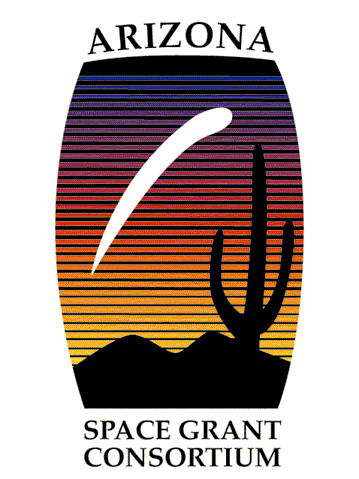 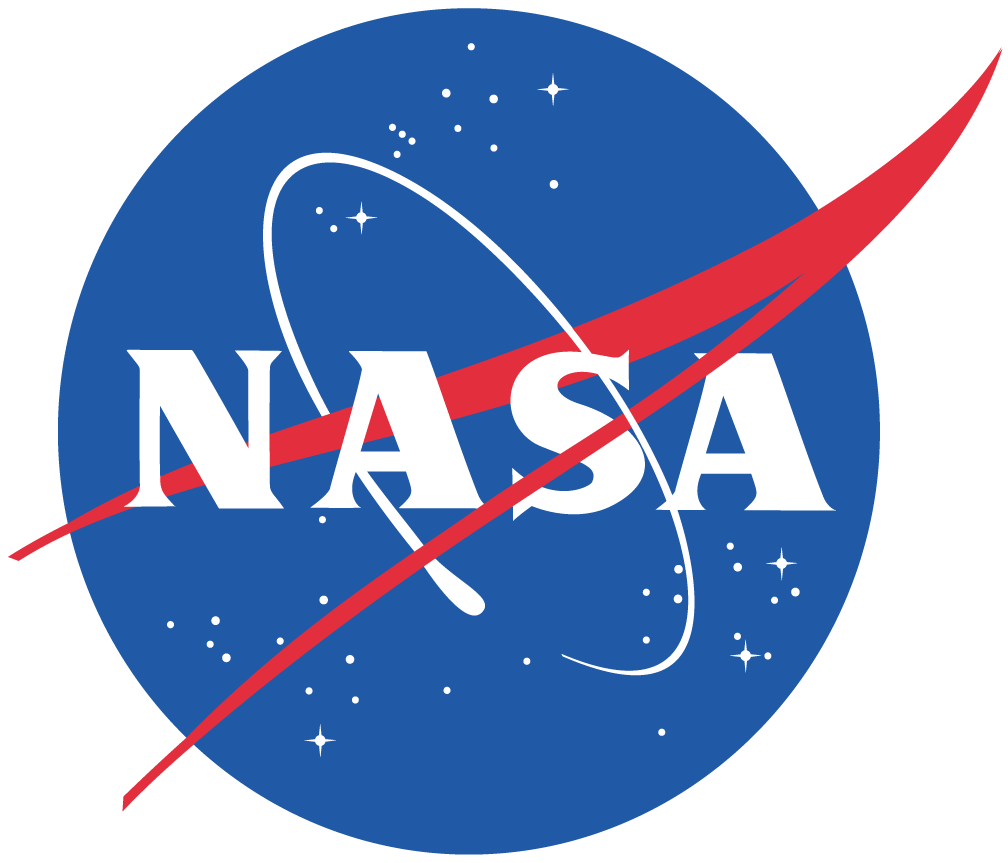 Source: uanews.arizona.edu
End Goal: Publication
To date, I have published 7+ science stories through UANews

Original Goal: Promote the hard work of scientists and researchers

This internship has taught me science is everywhere
Faculty and student research
Science-based art
Science festivals

Additional Goals: 
Make research available and understandable to the public
Foster a spirit of inquiry amongst all people, regardless of scientific background
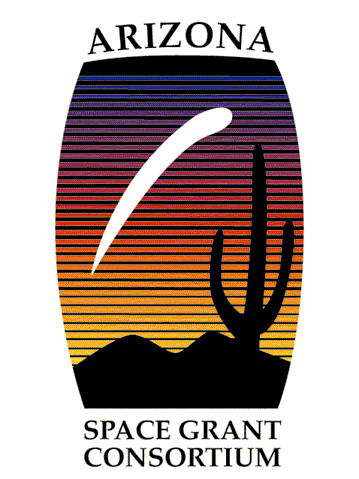 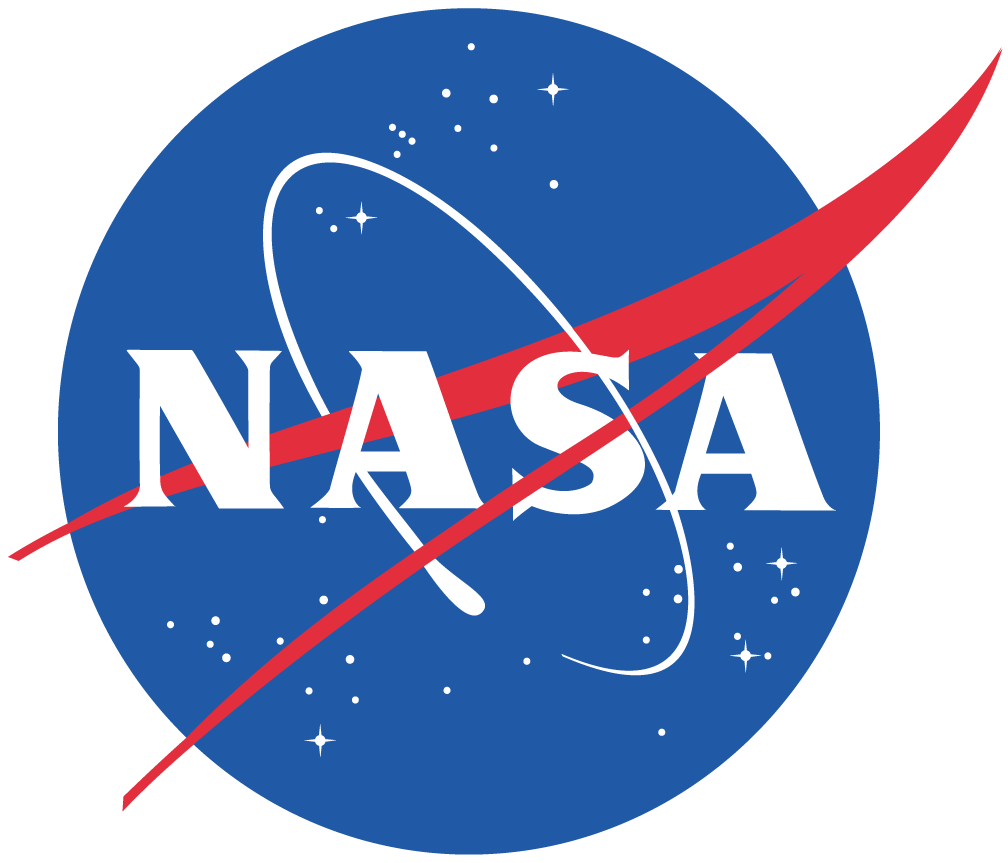 Acknowledgements
Mentors: Robin Tricoles & La Monica Everett

UANews Staff and University Relations – Communications

NASA Space Grant Mentors: Susan Brew, Chandra Holifield Collins, and Mary Jones

NASA Space Grant Program

…and everyone here to watch us present. Thank you all for your incredible support at every step of the way!
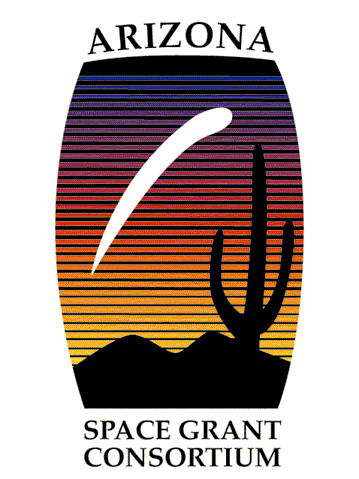 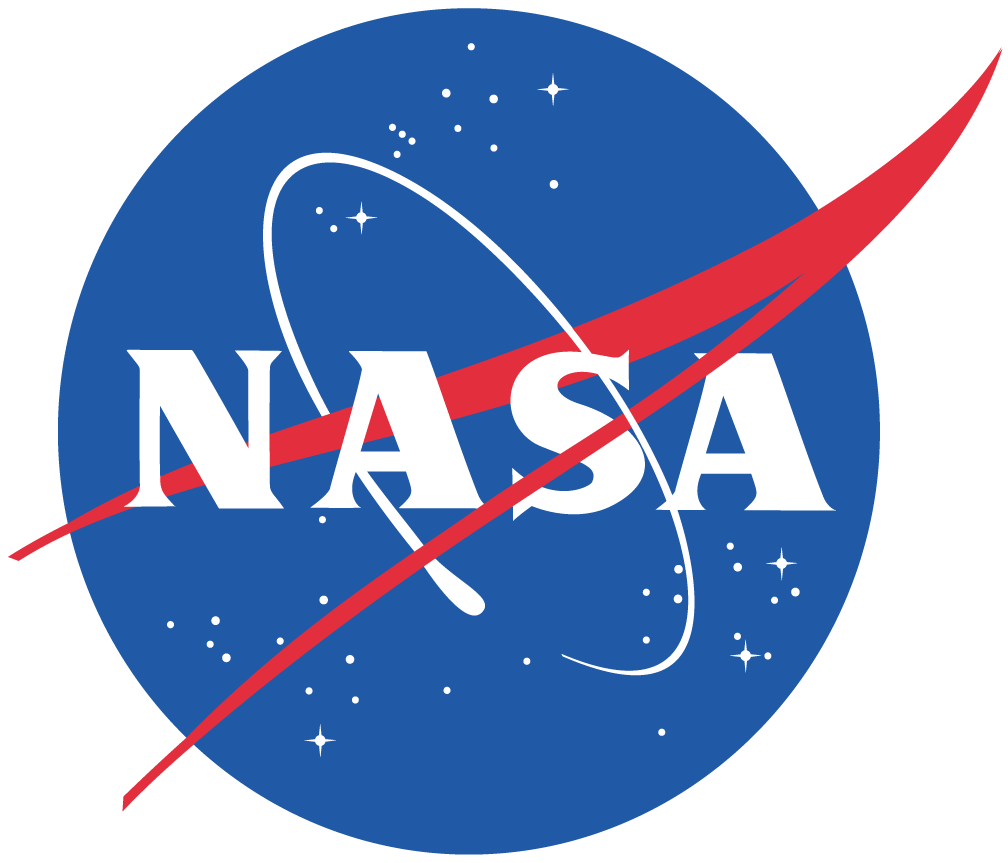 Thank you!
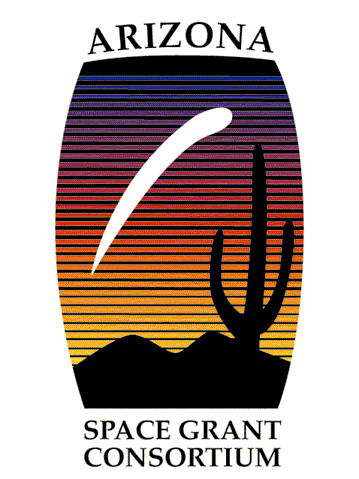 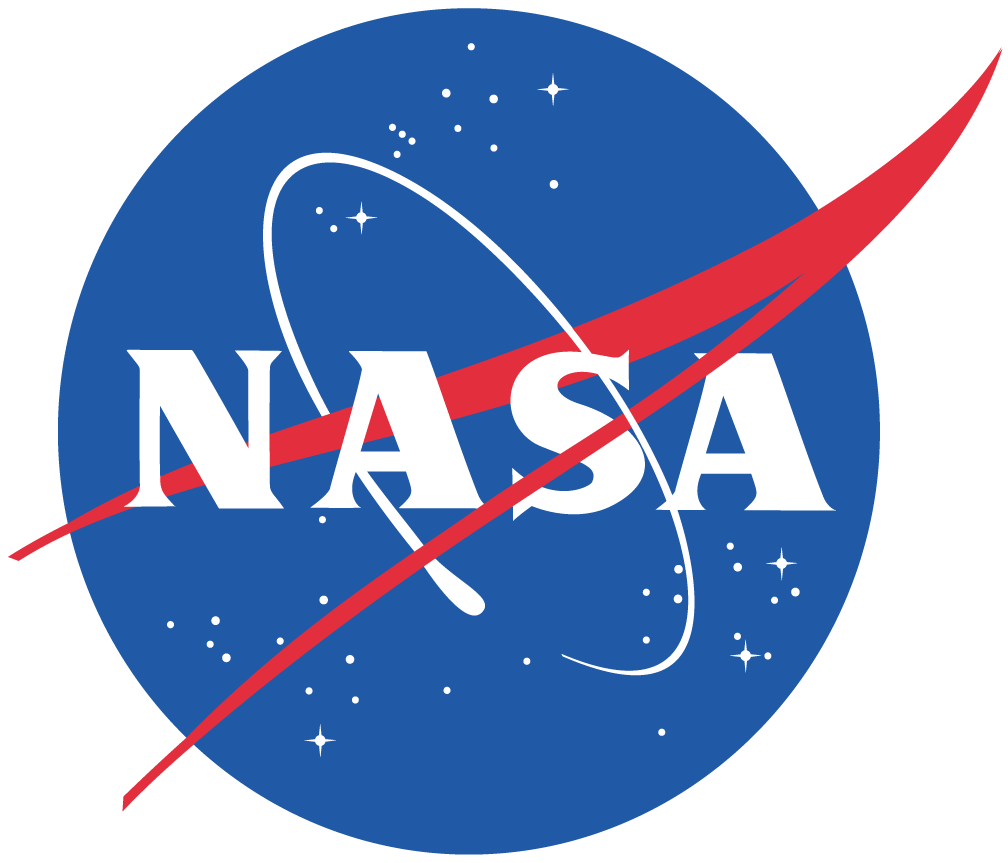